نظم معلومات إدارة المعرفةKnowledge Management Information Systems
مقدمة الى 
أ. د. سمية عباس مجيد
كجزء من متطلبات مادة ادارة المعرفة   
اعداد الطالبة / رغد جمال عباس
 
2024/2/22
تعد "أنظمة المعلومات" أكثر تعقيدًا ويمكن فهمها بشكل أفضل من خلال النظر إليها من منظور التكنولوجيا والأعمال
يمكن تعريف نظام المعلومات من الناحية التقنية على أنه مجموعة من المكونات المترابطة التي تقوم بجمع (أو استرجاع) المعلومات ومعالجتها وتخزينها وتوزيعها لدعم اتخاذ القرار والتحكم في المنظمة. بالإضافة إلى دعم اتخاذ القرار والتنسيق والتحكم
ثلاثة أنشطة في نظام المعلومات تنتج المعلومات التي تحتاجها المنظمات لاتخاذ القرارات، ومراقبة العمليات، وتحليل المشاكل، وإنشاء منتجات أو خدمات جديدة.
يلتقط الإدخال أو يجمع البيانات الأولية من داخل المنظمة أو من بيئتها الخارجية. تقوم المعالجة بتحويل هذا الإدخال الأولي إلى نموذج ذي معنى. يقوم الإخراج بنقل المعلومات المعالجة إلى الأشخاص الذين سيستخدمونها أو إلى الأنشطة التي سيتم استخدامها من أجلها. تتطلب أنظمة المعلومات أيضًا التغذية الراجعة، وهي عبارة عن مخرجات يتم إرجاعها إلى الأعضاء المناسبين في المنظمة لمساعدتهم على تقييم أو تصحيح مرحلة الإدخال
ويوجد اربعة موارد اساسية لنظم المعلومات وكما موضح في ادناه (عليان,2012: 277):
الافراد: تشمل المستفيدين والمختصين في نظم المعلومات.
الاجهزة: وهي كل الاجهزة المستخدمة في معالجة البيانات كأجهزة الحاسوب والاجهزة الملحقة كأجهزة الادخال والاخراج والتخزين وشبكات الاتصال عن بعد.
البرمجيات: وهي كل البرامج المستخدمة في معالجة البيانات كنظم التشغيل والبرامج التطبيقية التي تسمح للمستخدمين بالاستفادة من نظم المعلومات, والاجراءات وهي التعليمات الخاصة بالافراد الذين يستخدمون نظام المعلومات.
البيانات: كالبيانات العددية والنصية والبيانية والصوتية وهي بمجملها موارد هامة من موارد النظام ينبغي ادارتها بفاعليه وكفاءة لضمان تحقيق الفائدة المرجوة.
وتهدف نظم إدارة المعرفة الى رفع وتحسين عمليات المعرفة التنظيمية والموجودات لغرض :
 * تحسين الممارسات المعرفية .
 * سير العمل.
 * السلوكيات التنظيمية .
 * اتخاذ قرارات أفضل وتحسين الأداء التنظيمي .
وعليه يمكن ان نحدد اهداف نظم المعلومات بما يلي (عليان,2012 :276) :
جمع وتنظيم البيانات والمعلومات المتخصصة في مجال عمل المنظمة المعنية بنظام المعلومات.
توفير المعلومات الملائمة والمناسبة للمخططين ومتخذي القرار في الوقت المطلوب والمناسب وبدرجة عالية من الدقة وفق الشكل والكمية المطلوبة.
توثيق المعلومات ومعالجتها من خلال الحاسوب وتقنتيات المعلومات الاخرى ووضع نظام مناسب للتخزين والمعالجة والاسترجاع.
تهيئة وتقديم احدث المعلومات التي تساعد في تطوير البنية الاساسية للمنظمة من خلال مساعدة الباحثين في انجاز الدراسات والبحوث.
تنسيق الجهود والتعاون مع النظم الاخرى المشتركة بالاهداف .
تدريب وتوعية المستفيدين من خدمات النظام على الاستخدام الامثل للمعلومات.
مراحل دورة حياة نظم ادارة المعرفة:
تتكون دورة حياة نظم ادارة المعرفة من سبعة مراحل اساسية تشكل بمجملها وحدة متكاملة ومتداخلة في ان واحد وهي (ياسين,2007: 136) :
المرحلة الاولى : دراسة وتقييم البنية الاساسية لتكنولوجيا المعلومات والشبكات 
ان وجود بنية تقنية ومعلوماتية ذات قدرات عالية يوفر الموارد والوقت والجهود في عملية تطوير نظام ادارة المعرفة الملائم للمنظمة والذي يمكن استخدامه لانتاج قيمة مضافة من خلال انشطة تكوين وابتكار المعرفة, تخزين ونقل وتوزيع المعرفة والمشاركة في انشطة تبادل المعرفة بين المستويات الادارية, الوحدات التنظيمية وفرق العمل المشتركة .
المرحلة الثانية : تشكيل فريق تصميم نظام ادارة المعرفة
يتكون فريق التصميم من المهندسين والخبراء وصناع المعرفة والمستفيدين من ( المديرين, العاملين, الزبائن, الموردين , ... الخ ).
 بطبيعة الحال تختلف ادوار كل فرد من فريق التصميم باختلاف وظائفه واهمية هذه الوظائف, ولهذا تختلف طبيعة فريق التصميم ومؤهلاته وخبرات الافراد من مشروع الى اخر. ففي حالة وجود مشروعات كبيرة ومعقدة فان من المحتمل ان ينضم الى الفريق خبراء وتقنيين في مجالات تخصصية متنوعة وبخاصة حقول الذكاء الصناعي والبرمجيات وتخصصات تكنولوجيا المعلومات والاتصالات وغيرها, كما يحتاج الفريق الى وجود خبرات في ادارة المشاريع وقيادة فرق العمل ذلك لان المهارات التنظيمية والانسانية هي على نفس مستوى اهمية المعارف والمهارات والخبرات التقنية وانما هذه الخبرات هي في الواقع الضامن الفعلي لنجاح مشرع تطوير نظام ادارة المعرفة.
المرحلة الثالثة : استقطاب المعرفة التنظيمية
في هذه المرحلة يتولى فريق نظام ادارة المعرفة تنفيذ الانشطة الخاصة باستقطاب المعرفة التنظيمية والتي تتوزع في اتجاهين اساسيين هما: 
انشطة استقطاب المعرفة المكتوبة المرمزة .
انشطة استقطاب المعرفة الضمنية لدى الافراد العاملين وبصورة خاصة اصحاب المعرفة وخبراء المجال.

المرحلة الرابعة : تصميم نظام ادارة المعرفة
يتولى فريق التصميم انشطة نقل المواصفات المنطقية للنظام الجديد ومحتوى المعرفة التي سوف يقوم النظام بتخزينها او التعامل معها الى وحدات برمجية مترابطة منطقيا لكي يتم بعد ذلك تحميلها للاجهزة من عتاد الحاسوب والشبكات. 
  
المرحلة الخامسة : اختيار وتطبيق نظام ادارة المعرفة  تتكون من نشاطين فرعيين هما : 
 اجراءات التأكد من صحة تصميم النظام بمعنى التاكد من عمل البرامج لكي نقوم بالوظائف المخصصة لها. والتأكد من قيام النظام بعملية التدقيق الداخلي بما يضمن وجود المعرفة الصحيحة عندما يتم طلبها او استدعائها حسب الاحتياجات التشغيلية لنظام العمل الموجود في المنظمة وكل هذا يعني تقييم الاداء التقني لنظام ادارة المعرفة المقترح.
يتعلق بضمان وفاء النظام بواجباته ومهامه بوسائل تحقيق اهداف النظام وتلبي احتياجات المستفيدين واحتياجات المستفيد هو ان يكون النظام بسيط وسهل التعلم ويخاطب المستفيد بلغته الطبيعية وبأساليب ووسائل مرئية ومبتكرة.
المرحلة السادسة : تطوير وتحديث نظام ادارة المعرفة
لا يكتمل النظام بمجرد تطبيقه واستكمال مستلزمات نجاح هذا التطبيق والسبب في ذلك يعود الى ان اي نظام بما في ذلك نظام المعرفة الجديد عندما يوضع في متناول يد المستفيدين ستظهر النتائج الفعلية والمنافع والمزايا والعيوب ونقاط القوة والضعف وكل ما يتعلق بالنظام من تأثير ايجابي وسلبي على اداء الافراد والجماعات في المنظمة .
المرحلة السابعة : التقييم النهائي لنظام ادارة المعرفة
يمكن استخدام مدخل الاسئلة لتقييم النظام الجديد وحسب مايلي:
ما تأثير نظام ادارة المعرفة على جودة المنتجات, الخدمات المقدمة للزبائن؟
ما تأثير نظام ادرة المعرفة على عمليات تحقيق الميزة التنافسية المؤكدة للمنظمة؟
ما علاقة نظام ادارة المعرفة بمستوى الاداء والانجاز في المنظمة؟
هل لنظام ادارة المعرفة تأثير ايجابي على اراء ومواقف الزبائن من منتجات وخدمات المنظمة؟
هل يساهم نظام ادارة المعرفة في تعزيز وتنشيط انشطة الابتكار والابداع بين الافراد العاملين؟
ما هي الايرادات الفعلية والمتوقعة من نظام ادارة المعرفة؟
انواع نظم ادارة المعرفة:  
توجد عدة انواع مختلفة لنظم ادارة المعرفة وفق ماصنفها (ياسين,2007: 148) و كالاتي:
1.النظم الخبيرة: 
هو برنامج حاسوب مصمم لنمذجة معرفة وقدرة الخبير الانساني على حل المشكلات, بمعنى ان النظام الخبير يستند على مفهوم نمذجة المعرفة الموجودة اصلاً لدى الخبير الانساني ومن ثم برمجتها وتخزينها في قاعدة معرفة لنظام معلومات يرتبط بمجال متخصص في مجالات المعرفة وبنمط معين من الانشطة لكي يستطيع النظام ان يحل محل الخبير الانساني ويمارس دوره في حل المشكلات الادارية المعقدة.
ومن مزايا النظم الخبيرة ما يلي:
توفير النظم الخبيرة تسهيلات تخزين المعرفة, استرجاع المعرفة واستخدام المعرفة لحل المشكلات التي تخضع لظروف المخاطرة وعدم التأكد.
تقدم الدعم المباشر لعمليات اتخاذ القرارات.
يمكن استخدام النظم الخبيرة في كل وقت وفي كل مكان.
تضمن النظم الخبيرة اعلى مستوى من الرشد والعقلانية عند اتخاذ القرارات لحل المشكلات وبالتالي تتصف قراراتها وتوصياتها بالحيادية والموثوقية.
يمكن ان تستخدم النظم الخبيرة في حوسبة المهام والانشطة الروتينية المتكررة المهمة لمنع الخطأ الانساني الذي قد يسبب اخطاراً كبيرة وخسائر مادية وانسانية فادحة.
التكلفة القليلة نسبياً التي تتحملها المنظمة في بعض الاحيان عندما تقرر الاعتماد على النظام الخبير لتنفيذ بعض الانشطة والعمليات او لتقديم الدعم المباشر للادارة بدلاً من الخبير الانساني.
2.نظم التفكير على اساس الحالات: 
 تستخدم نظم التفكير على اساس الحالات تقنيات الادراك على اساس الحالات العملية التي وقعت في الماضي والتي يمكن من خلال استرجاع الحالات القريبة من المشكلة موضوع القرار اي الاستفادة من حلول لماضي والتطوير والتعديل عليها في ضوء الظروف والتغيرات الجديدة. ويمكن ان نقول ان التفكير على اساس الحالات يقع ضمن فئة الذكاء التنظيمي والجماعي والتعاوني وذلك لانها تتعاطى مع المعرفة والخبرة المتراكمة للمنظمة وتعمل على اكتسابها وتخزينها واستثمارها من خلال دعم القرارات الادارية,
3.نظم التنقيب عن المعرفة:  
وتعرف بصورة واسعة بنظم التنقيب عن البيانات او استكشاف المعرفة من قواعد البيانات ومن مستودعات البيانات. وتهتم نظم التنقيب عن المعرفة بعملية استخلاص واستنباط المعرفة من مكانها ومصادر تخزينها الكبيرة مثل مستودعات البيانات وقواعد البيانات الكبيرة بهدف تقديمها الى المستفيدين من المديرين وصانعي القرارات.
4.نظم الشبكات العصبية: 
هي نظم معلومات محوسبة مصممة على غرار البنية الوظيفية للدماغ ولهذا تعتبر محاولة بيسطة لمحاكاة الطريقة التي يفكر ويعمل بها عقل الانسان, وبالتالي تحاول الشبكات العصبية اكتساب الخصائص الجوهرية لعمل الدماغ وذلك من حيث الخاصية الارتباطية المتشابكة التي يتميز بها والقدرة الفائقة على المعالجة الموزعة والمتوازية للمعلومات التي تعتبر اساس الحوسبة العصبية.
5.نظم المنطق الضبابي:
ان الفكرة الجوهرية لنظم المنطق الضبابي هو انجاز تفكير من خلال ربط قواعد الحالات في ضوء الشروط التي تخضع للتغيير والتعديل بصفة مستمرة. فمثلا في العلوم المالية والمصرفية نجد ان معظم الحالات او الظواهر التي تخضع للدراسة او التي تكون موضوعاً مهماً للقرار تتوزع على درجات احتمالية متباينة. هذه الحالات قد تكون مربحة جداً, مربحة الى حد ما, غير مربحة تماماً,,, الى غير ذلك من التوصيف الاحتمالي لظواهر الحياة وحركة الواقع.
.نظم الخوارزميات الجينية: 
تستخدم نظم الخوارزميات الجينية منهجية التطور والصراع بين الحلول والبدائل الممكنة الى ان يتم استبعاد جميع الحلول (الرديئة) التي لا تستطيع البقاء في هذا الصراع وذلك في سياق البحث المنهجي المنظم عن الحل الافضل او الامثل للمشكلة موضوع الدراسة.ان الفكرة الجوهرية لنظم الخوارزميات الجينية تتمثل بانشاء متجمع الحلول للمشكلة موضوع الدراسة ومن ثم العمل على انتاج اجيال جديدة من الحلول افضل من الحلول السابقة.
أبعاد نظم المعلومات  DIMENSIONS OF INFORMATION SYSTEMS
  لفهم أنظمة المعلومات بشكل كامل، يجب عليك فهم أبعاد المنظمة والإدارة وتكنولوجيا المعلومات الأوسع للأنظمة وقدرتها على تقديم حلول للتحديات والمشكلات في بيئة الأعمال.كما موضح في الشكل ادناه:









الشكل يوضح (أنظمة المعلومات هي أكثر من مجرد أجهزة كمبيوتر)
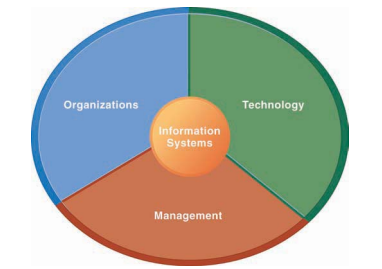 1. المنظمة    organization
ونشير إلى هذا الفهم الأوسع لأنظمة المعلومات، والذي يشمل فهم الأبعاد الإدارية والمنظمة للأنظمة بالإضافة إلى الأبعاد التقنية للأنظمة، باعتباره معرفة القراءة والكتابة بنظم المعلومات. وفي المقابل، يركز محو الأمية الحاسوبية في المقام الأول على المعرفة بتكنولوجيا المعلومات. يحاول مجال نظم المعلومات الإدارية (MIS) تحقيق معرفة أوسع بنظم المعلومات. يتعامل نظام المعلومات الإدارية مع القضايا السلوكية بالإضافة إلى القضايا التقنية المحيطة بتطوير واستخدام وتأثير أنظمة المعلومات المستخدمة من قبل المديرين والموظفين في المنظمة .
2. إدارة Management
  تتمثل مهمة الإدارة في فهم المواقف العديدة التي تواجهها المنظمات، واتخاذ القرارات، وصياغة خطط عمل لحل المشكلات المنظمة. يدرك المديرون تحديات الأعمال في البيئة؛ ويضعون الاستراتيجية المنظمة للاستجابة لتلك التحديات؛ ويخصصون الموارد البشرية والمالية لتنسيق العمل وتحقيق النجاح. ويجب عليهم طوال الوقت أن يمارسوا القيادة المسؤولة. تعكس أنظمة معلومات الأعمال الموصوفة في هذا الكتاب آمال وأحلام وحقائق المديرين في العالم الحقيقي. ولكن يجب على المديرين أن يفعلوا أكثر من مجرد إدارة ما هو موجود بالفعل. ويجب عليهم أيضًا إنشاء منتجات وخدمات جديدة وحتى إعادة إنشاء المؤسسة من وقت لآخر.
 3. تكنولوجيا المعلومات Information Technology
تعد تكنولوجيا المعلومات إحدى الأدوات العديدة التي يستخدمها المديرون للتعامل مع التغيير. أجهزة الكمبيوتر هي المعدات المادية المستخدمة لأنشطة الإدخال والمعالجة والإخراج في نظام المعلومات. وتتكون مما يلي: أجهزة الكمبيوتر بمختلف الأحجام والأشكال (بما في ذلك الأجهزة المحمولة المحمولة)؛ أجهزة الإدخال والإخراج والتخزين المختلفة؛ وأجهزة الاتصالات التي تربط أجهزة الكمبيوتر ببعضها البعض. تتكون برامج الكمبيوتر من تعليمات مفصلة ومبرمجة مسبقًا تتحكم وتنسق مكونات أجهزة الكمبيوتر في نظام المعلومات.
إنها ليست مجرد تكنولوجيا: منظور اداري حول أنظمة المعلومات
IT ISN’T JUST TECHNOLOGY: A BUSINESS PERSPECTIVE ON INFORMATION SYSTEMS
تمتلك كل منظمة سلسلة قيمة معلوماتية، كما هو موضح في الشكل  ادناه :
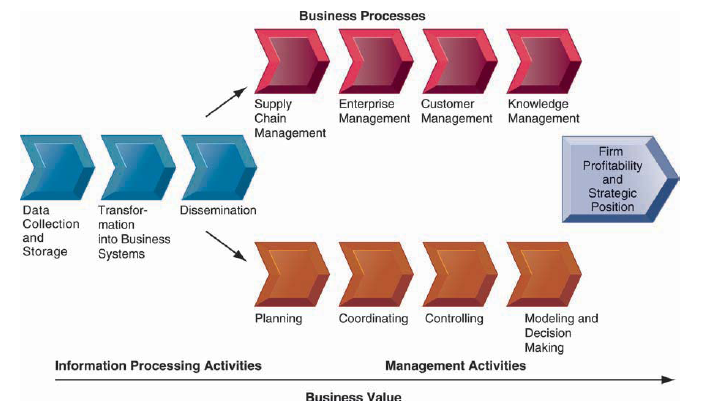 حيث يتم الحصول على المعلومات الأولية بشكل منهجي ثم تحويلها عبر مراحل مختلفة تضيف قيمة إلى تلك المعلومات. إن قيمة نظام المعلومات بالنسبة للأعمال الادارية، وكذلك قرار الاستثمار في أي نظام معلومات جديد، يتم تحديده، إلى حد كبير، من خلال المدى الذي سيؤدي إليه النظام إلى قرارات إدارية أفضل، وعمليات ادارية أكثر كفاءة، و ربحية أعلى للمنظمة. على الرغم من وجود أسباب أخرى وراء بناء الأنظمة، إلا أن غرضها الأساسي هو المساهمة في قيمة المنظمة. من وجهة نظر الأعمال، تعد أنظمة المعلومات جزءًا من سلسلة من أنشطة القيمة المضافة للحصول على المعلومات وتحويلها وتوزيعها والتي يمكن للمديرين استخدامها لتحسين عملية صنع القرار، وتعزيز الأداء المنظمة، وفي النهاية زيادة ربحية المنظمة .
تأثيرات إدارة المعرفة وإدارة علاقات الزبائن على تحسين أداء الفنادق: دراسة حالة في قطاع الفنادق
The Influences of Knowledge Management and Customer Relationship Management to Improve Hotels Performance: A Case Study in Hotel Sector
سعت العديد من المنظمات إلى تعزيز قدرتها على التعامل مع الزبائن باستخدام أدوات إدارة المعرفة. إن مفهوم إدارة المعرفة له علاقة إيجابية بنجاح مفهوم إدارة علاقات الزبائن. بالنسبة إلى(  Jayanthi & Anupama,2020) تم اعتبار إدارة معرفة الزبائن (CKM) وسيلة لزيادة الزبائن والاحتفاظ بالزبائن الحاليين.
 فقد تم إجراء مزيد من البحث في مفاهيم إدارة المعرفة وإدارة علاقات الزبائن، حيث يجلب كل منهما نوعًا من الميزة التنافسية للمنظمة. للتنفيذ الناجح لإدارة العلاقات مع إدارة معرفة الزبائن تلعب دورا هاما. وبهذا المعنى، يوضح كولونياري وفاسوليس (2017) أن إدارة المعرفة تعتبر حاليًا عاملاً رئيسيًا للتطوير التنظيمي، بل وأكثر من ذلك مع الديناميكيات التنافسية المستمرة للمنظمات، التي ترى في المعرفة إمكانات أساسية لتحسين الإنتاجية. 
فإن إدارة المعرفة هي مسألة استراتيجية تستخدم عادة للتخطيط الاستراتيجي للتطوير التنظيمي من أجل الوصول إلى القدرة التنافسية للمنظمة والاحتفاظ بالمعرفة التنظيمية. وتوفر دورة حياة إدارة المعرفة دليلاً حول تنفيذ إدارة المعرفة داخل المنظمات بكفاءة، وبالتالي يحتاج الشخص المسؤول عنها إلى اتباع هذا الدليل عن كثب.
وكما ذكر سيغالا (2005) في دراسة أجريت في فنادق في اليونان أن التنفيذ الناجح لإدارة علاقات الزبائن يحتاج إلى إدارة وضبط ثلاث عمليات "تكنولوجيا المعلومات والاتصالات" والعلاقة (الداخلية والخارجية) وإدارة المعرفة. قدم سالومان وآخرون (2005) إطارًا لمبادرات إدارة علاقات الزبائن القائمة على المعرفة من خلال نهج منسق يتكون من الإستراتيجية والعمليات والأنظمة وجوانب إدارة التغيير. وتم تحليل العلاقة المتأصلة بين إدارة معرفة الزبائن (CKM) وإدارة علاقات الزبائن من خلال إنشاء نموذج العلاقة المنطقية بين علاقة الزبائن وقيمة الزبون ومعرفة الزبون. في بحثهم، وتحديد كيف يؤثر تبادل المعرفة بين أعضاء المنظمات على ربحية إدارة علاقات الزبائن ويمكّن المؤسسات بشكل كبير من اتخاذ قرارات إدارية استراتيجية لتحسين أدائها. 
فإن الدراسات الموضوعية تهدف إلى تكوين بنيات معرفة الزبائن وأداء إدارة علاقات الزبائن بين 201 شركة تكنولوجيا المعلومات والاتصالات في ماليزيا. تتناول هذه الدراسة أيضًا تأثير معرفة الزبائن كمتغير خارجي على أداء إدارة علاقات الزبائن كمتغير داخلي كما تم افتراضه باستخدام طريقة تحليل نمذجة المعادلة الهيكلية (SEM). بالنسبة لرادفار ورضائي مالك (2012)، أصبحت إدارة علاقات الزبائن وإدارة المعرفة مفاتيح خاصة واستراتيجية في البيئة التنافسية الحالية لجميع المنظمات.
استنتج المؤلفون أنه عندما تقوم المؤسسة بتحويل معلومات الزبائن بشكل فعال إلى معرفة الزبائن، فهذا يعني أنه من المتوقع أن يكون نظام إدارة علاقات الزبائن (CRM) ناجحًا. 

 كما قدم المؤلفون مراجعة منهجية للأدبيات (SLR) حول آليات تبادل المعرفة في فرق المشروع حتى نهاية عام 2015. وفي الدراسة التي أجراها Adeel et al, (2017) أثبتت أن نظام إدارة المعرفة يدير ويستخدم المعرفة لخلق القيمة وتحسين الأداء التنظيمي. ومع ذلك، فإن عملية إدارة علاقات الزبائن الصحيحة لا تكون ممكنة إلا عندما يتم دمج عملية إدارة المعرفة معها وتمكن المنظمة من تقييم فائدة الزبائن ورضاهم وولائهم لدعم القرارات القابلة للتسويق.

أثبت سريفاستافا وآخرون (2018) أن إدارة المعرفة واستخراج البيانات أمران استثنائيان لفعالية إدارة علاقات الزبائن في رضا الزبائن وإدارة علاقات الجودة الأفضل ونجاح قطاع الخدمات. وأخيرا، فإن مفهوم CKM هو نهج جديد تتبناه المنظمات حيث يتم جمع كافة التفاصيل والمعلومات والخبرات والمعرفة والأفكار من الزبون ويتم استخدام كل هذه العناصر من قبل المنظمات في إجراءات المنظمة في أعمال أخرى، تعد إدارة المعرفة والإدارة (CKM) بمثابة نهج يأتي إلى الوجود عندما يتم دمج مبادئ إدارة المعرفة وإدارة علاقات الزبائن (CRM) معًا (Zaidi, 2017).